Ppt for Geography(Hons)part 2,paper4,unit3,sectionb,topic The Gonds
By
Rhicha Jyotsna
Assistant Professor Geography
M.l Arya college kasba
Purnea University,Purnia
To be contiued
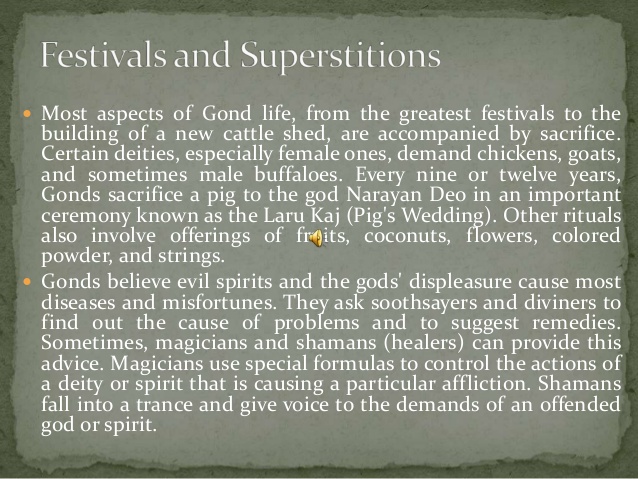 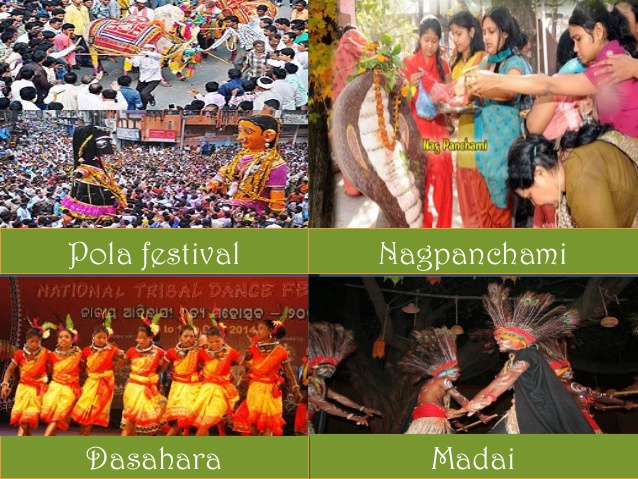 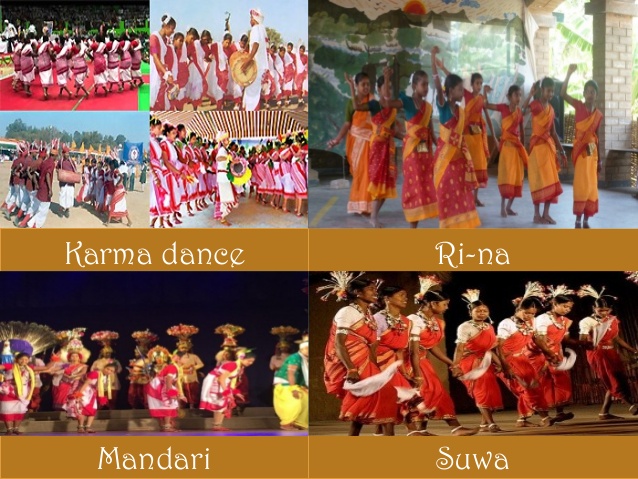 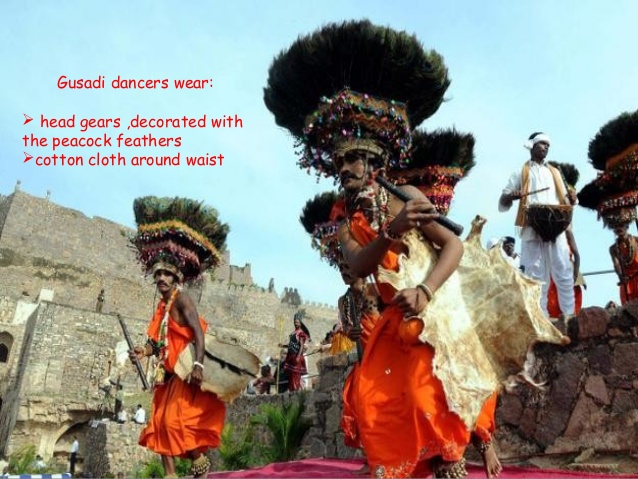 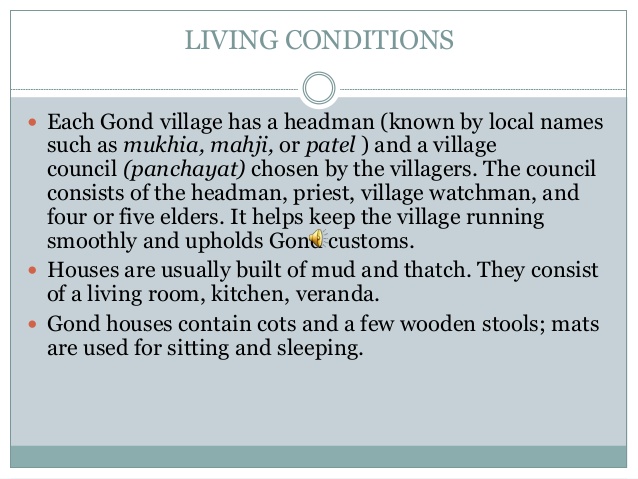 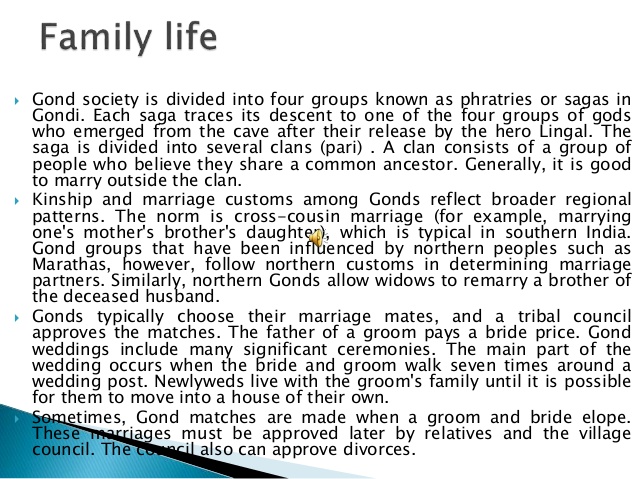 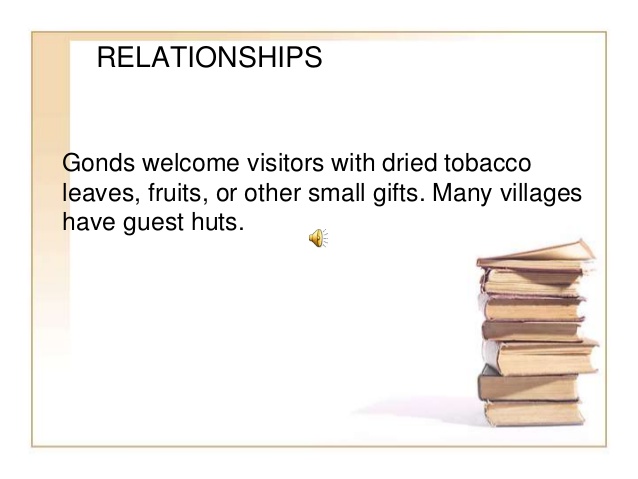 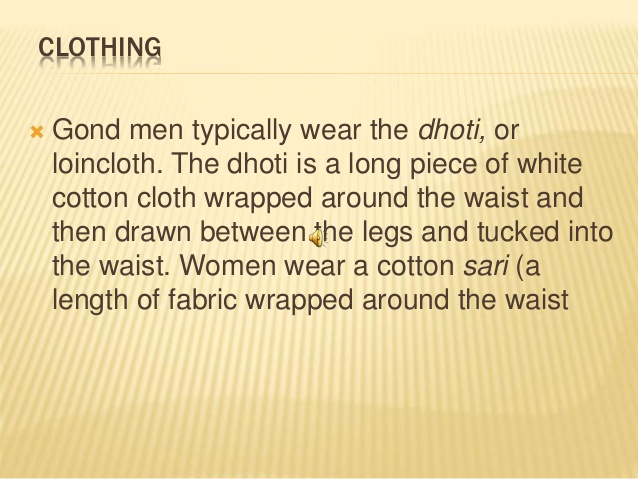 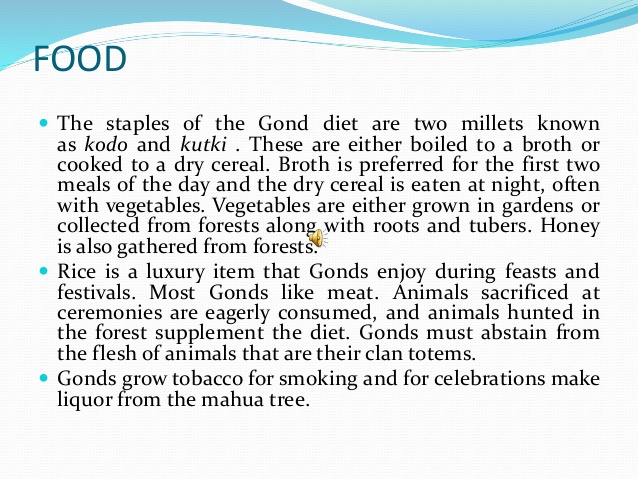 To be continued